Khởi động
Trò chơi: Truyền điện
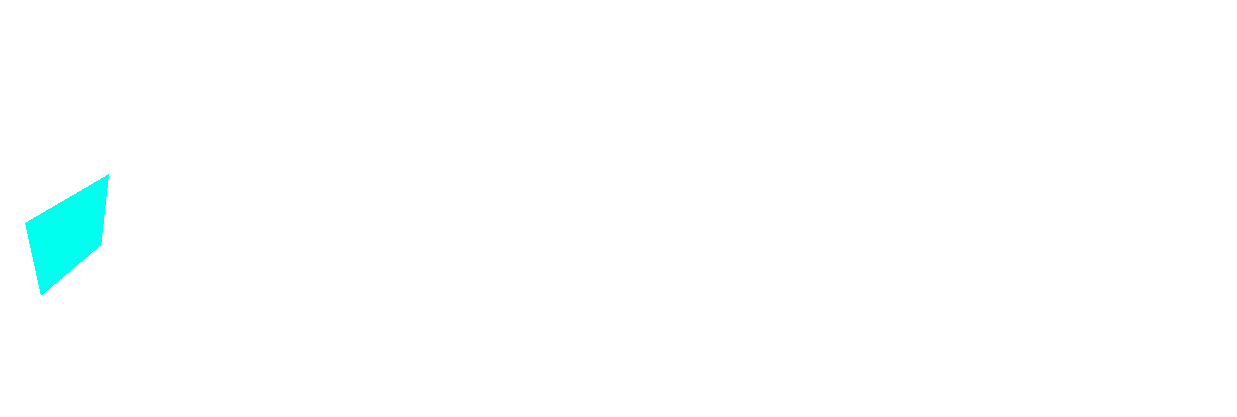 Tuần 26:
Bài 57: Phép trừ dạng 17 - 2
TIẾT 1
KHÁM
PHÁ
17
-
2
=
?
-
2
17
?
=
15
16
17
17
-
2
=
15
18
-
4
=
14
Cộng theo hàng dọc
Chục
Đơn vị
1
7
17
7 trừ 2 bằng 5, viết 5
-
-
2
Hạ 1, viết 1
2
Vậy 17 - 2 = 5
15
1
5
LUYỆN
TẬP
Bài 1:
12
12
15
VẬN
DỤNG
_
18
6
12
Tạm biệt chúc các em học tốt